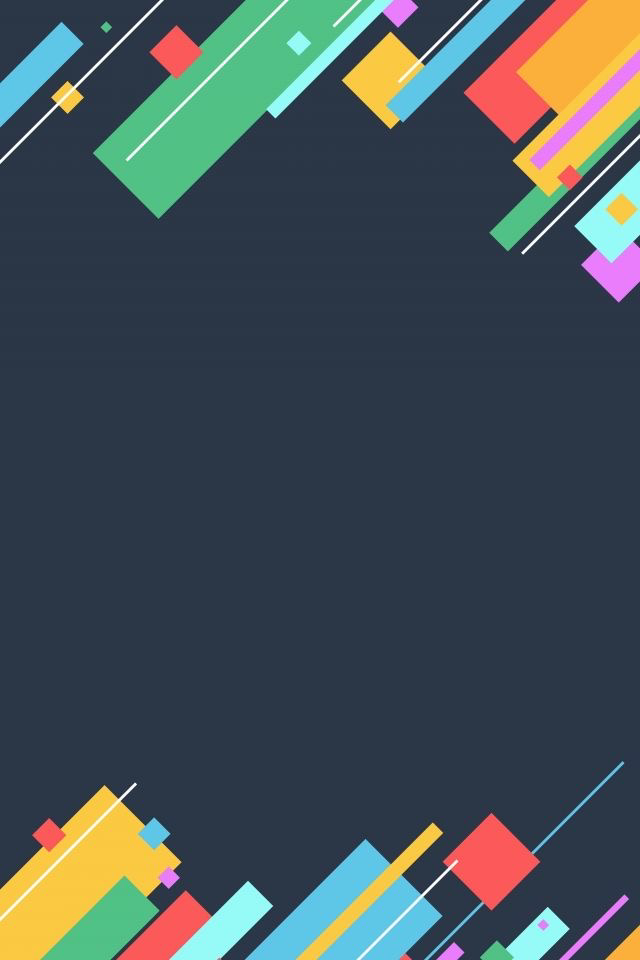 المقدمة
المهام
الرحلات المعرفية
العمليات
المصادر
التقييم
الخاتمة
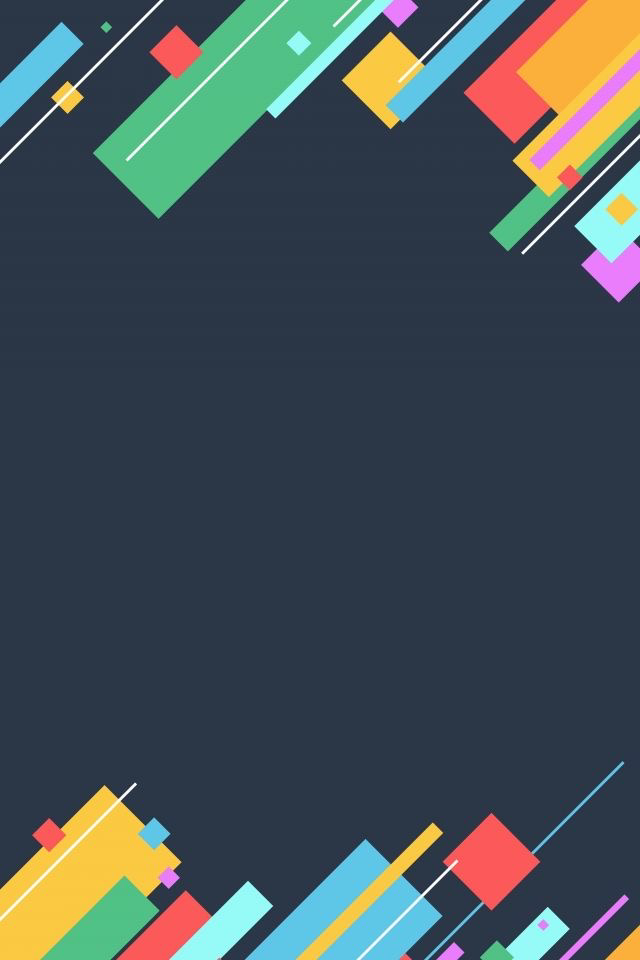 المقدمة
يعتبر الويب كويست أو الرحلات المعرفية عبر الإنترنت من بين استراتيجيات التعلم الحديثة الهادفة إلى تغيير النهج التقليدي للفعل التربوي و التعليمي، و تشجيع الطالب على بناء تعلماته بنفسه متجاوزا حدود الكتاب المدرسي إلى ما توفره التقنيات الحديثة من وسائل التفاعل و المشاركة و التعاون في التحصيل الدراسي
المهام
العمليات
المصادر
التقييم
الخاتمة
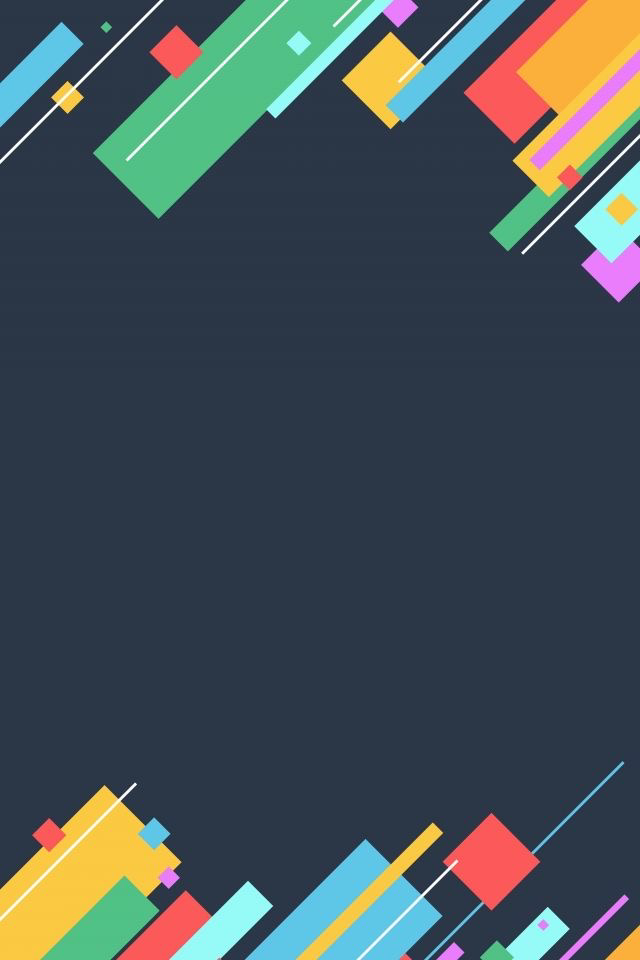 المقدمة
تشكلو في مجموعات من ٢الى ٣ اشخاص .
اقرأ بشكل متعمق في مفهوم الرحلات المعرفية .
اقترح موضوع رحلة معرفية ومهمة متميزة حول الدرس.
صمم رحلة معرفية وفق الخطوات المحددة مستوفية شروط كل خطوة.
يسلم المشروع بصورة ورقية ورقمية.
تعرض المشاريع على باقي المجموعات .
المهام
العمليات
المصادر
التقييم
الخاتمة
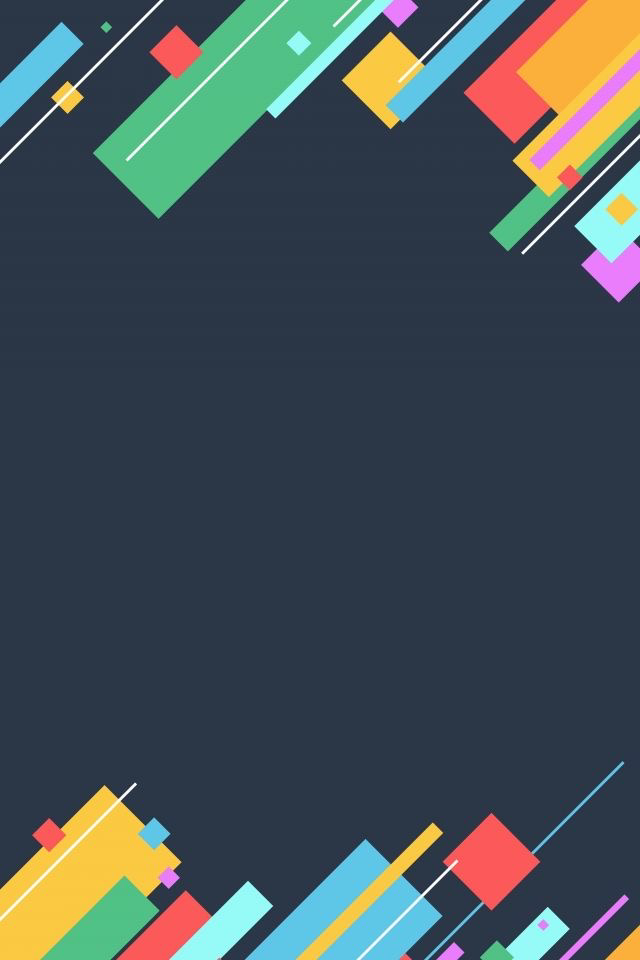 المقدمة
https://sites.google.com/site/ranaziada23/
https://sites.google.com/site/ranaziada1122334455/rrrr
https://fatimaawda.wordpress.com/استخدام-الرحلات-المعرفية-في-التدريس-web-que/
المهام
العمليات
المصادر
التقييم
الخاتمة
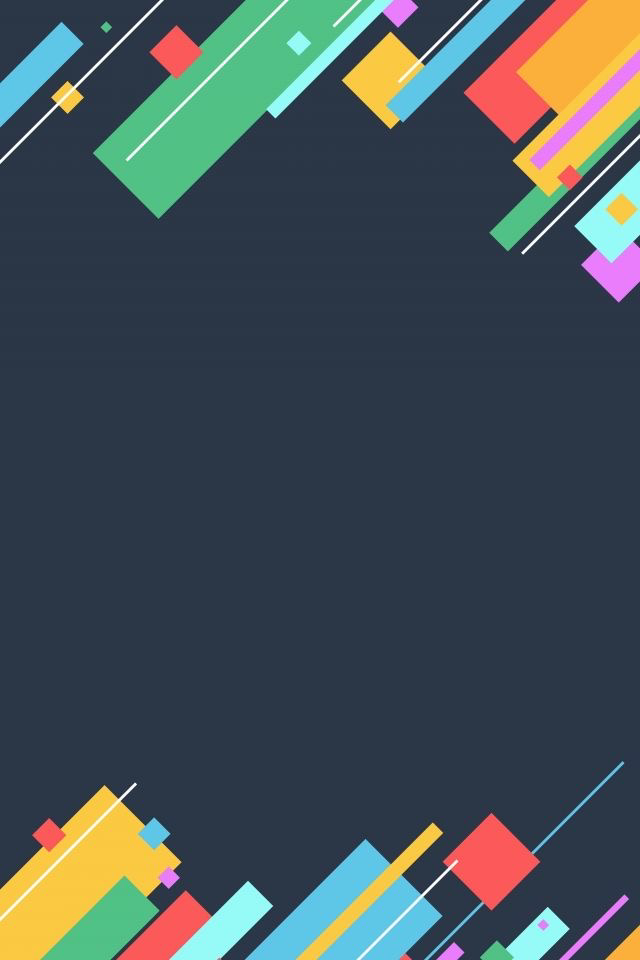 المقدمة
المهام
العمليات
المصادر
التقييم
الخاتمة
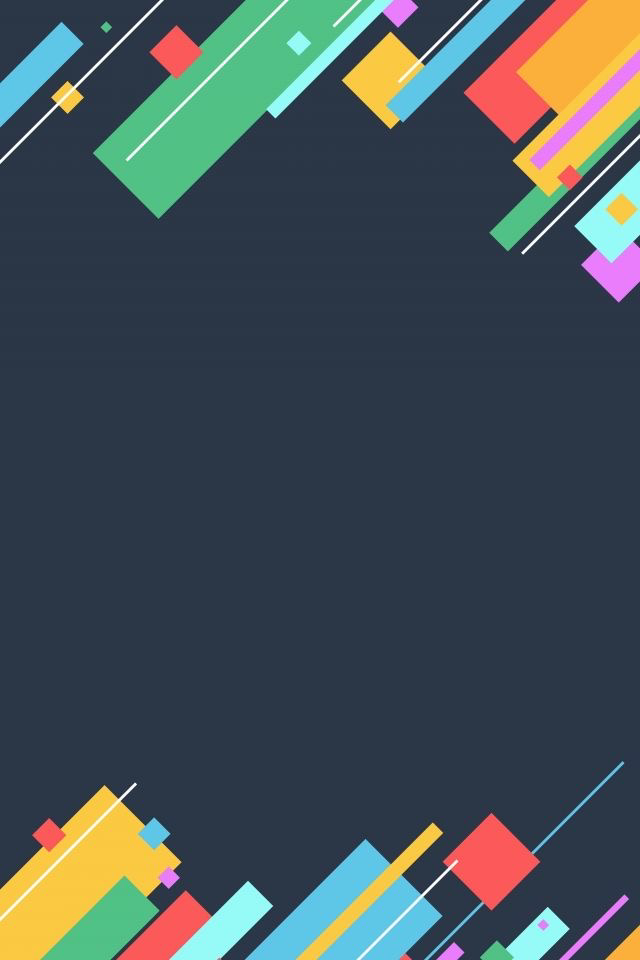 المقدمة
أتمنى ان تكون بعد انجازك لهذة الرحلة المعرفية ان تكون قد الممت وتعلمت طريقة حديثة وشيقة ومفيدة يمكنك استخدامها لصياغة واجب او مشروع او تقويم وتقديمها للطلاب والطالبات وذلك يساهم في تحويلهم من متعلمين متلقين الى متعلمين نشطين يبحون بأنفسهم عن المعلومة بطريقة علمية منظمة
المهام
العمليات
المصادر
التقييم
الخاتمة